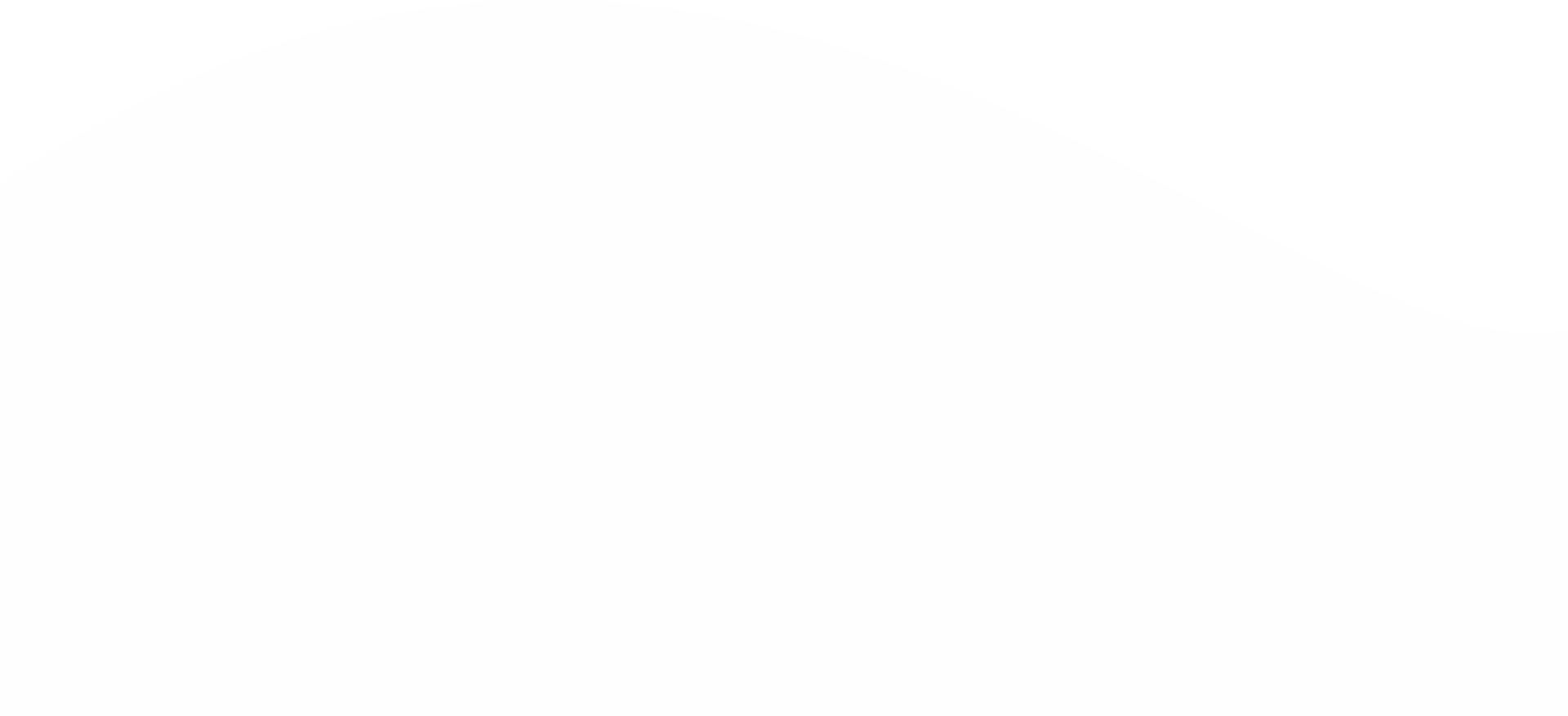 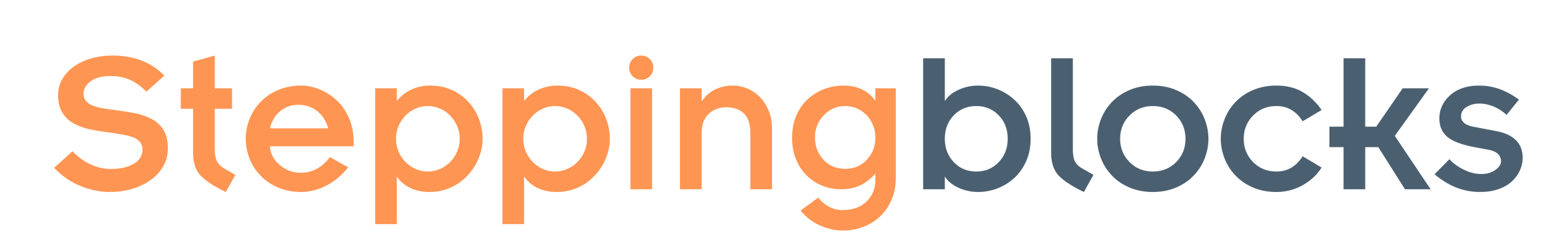 Steppingblocks Digital Career Counselor
Career Outcomes Data at your Fingertips!
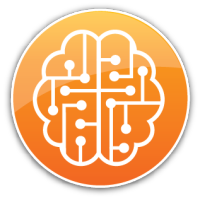 Agenda
Why Career Outcomes Data? 
Explore Career Outcomes Data with Digital Career Counselor
An overview of the platform: 
Home Feeds Page
Personality Assessment 
Outcomes
Search 360 
Tuition Analyzer
Job Board
Next Steps: Get Access & Learn More
Why Career Outcomes Data?
Have you ever asked yourself:
What can I do with my major? What have other people done with this major?
What are my career options? 
What skills do I need to succeed?
With Career Outcomes Data You Can…
Discover top job titles, companies, salary, and more for people with your major 
Learn more about the top skills for your desired field 
Explore career paths from real people
Make informed academic and career decisions
Explore Career Outcomes Data with
 Steppingblocks’ Digital Career Counselor
Digital Career Counselor…
is a platform designed specifically to give college students access to helpful career data
contains data from 135+ million people across the United States
has the information you need to make informed career decisions
Access Digital Career Counselor using your *SCHOOL NAME* Single Sign-On Credentials: *WEBSITE AND/OR QR CODE*
Module: Home (Career Feed)
With this Module you can…
Click on interest areas you want to learn more about
View YouTube videos and infographics related to those areas of interest
Use the Search Bar to search for additional resources
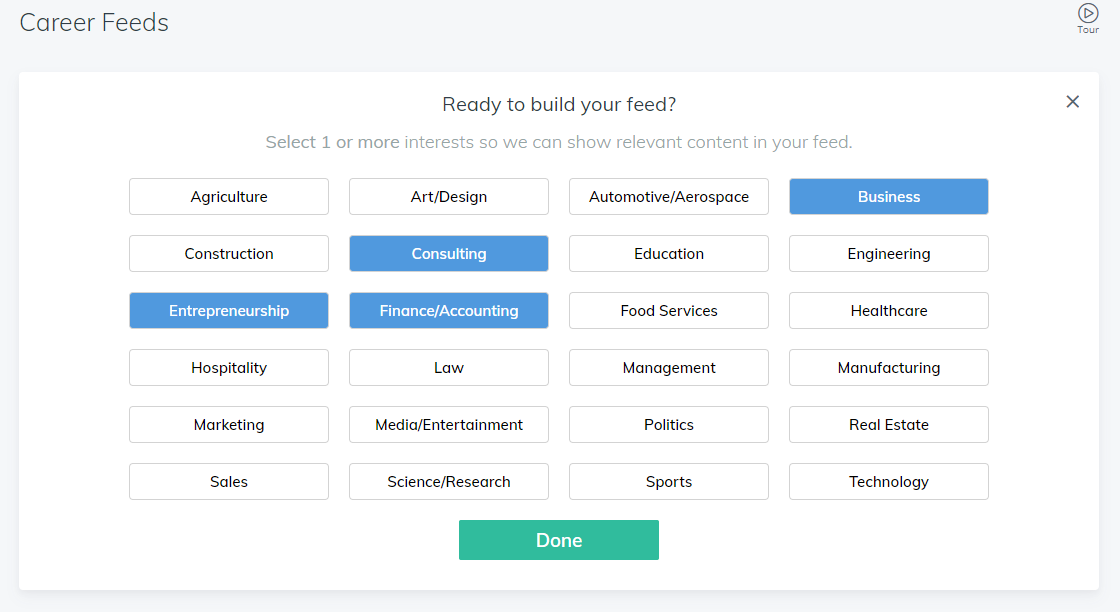 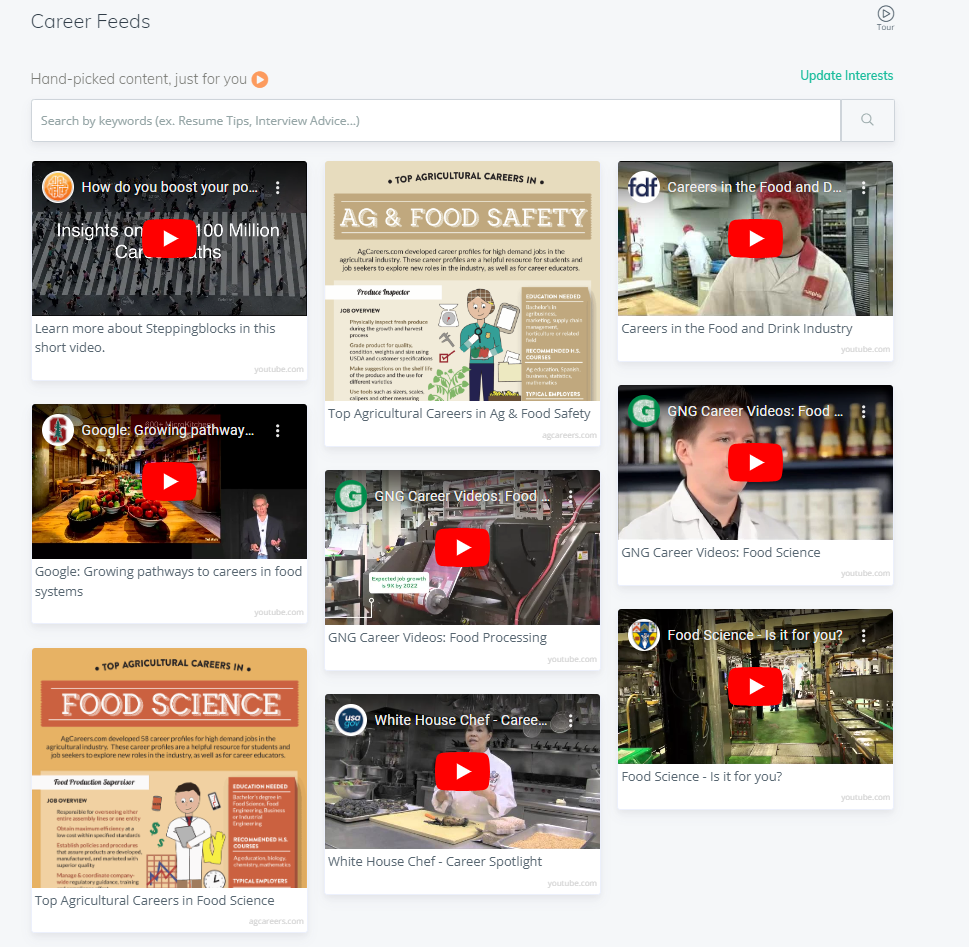 Module: Personality
With this Module you can…
Take a quick, 20-question personality assessment
Learn more about your personality type by downloading your custom personality report
Explore best and most common majors and jobs for your personality type
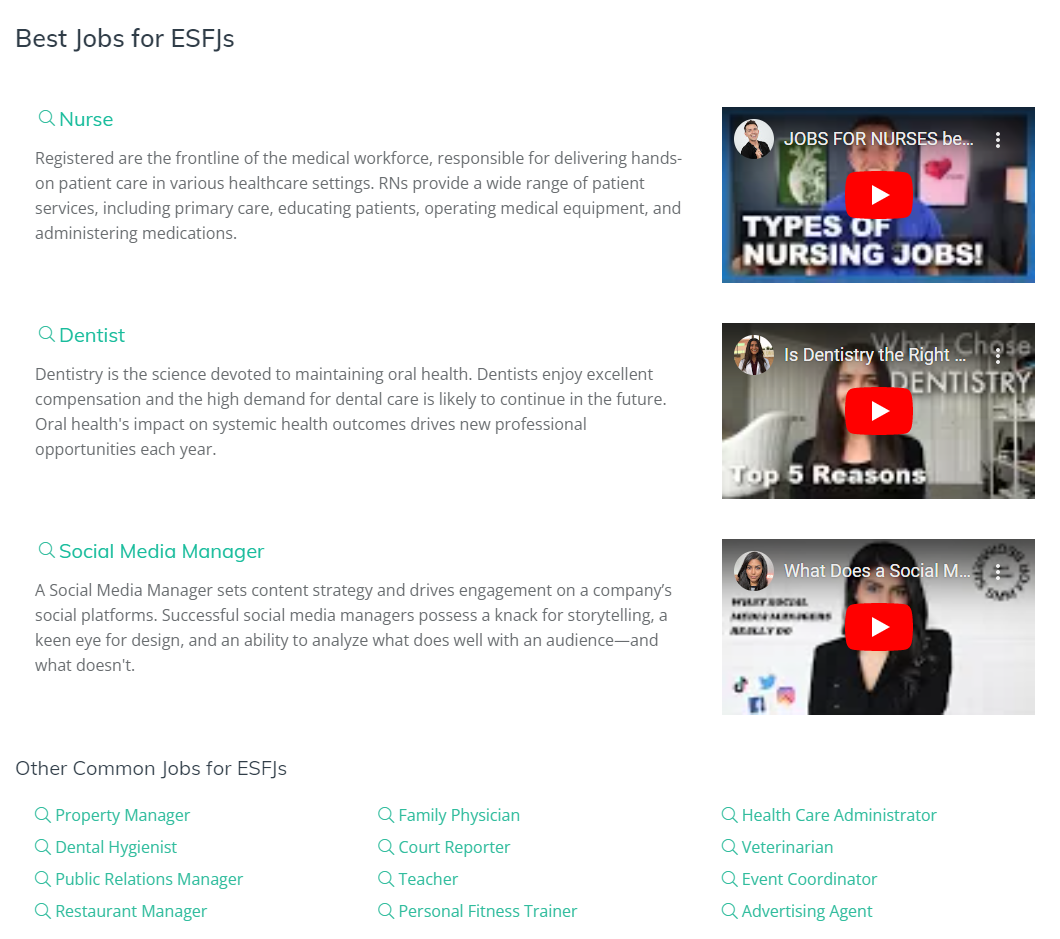 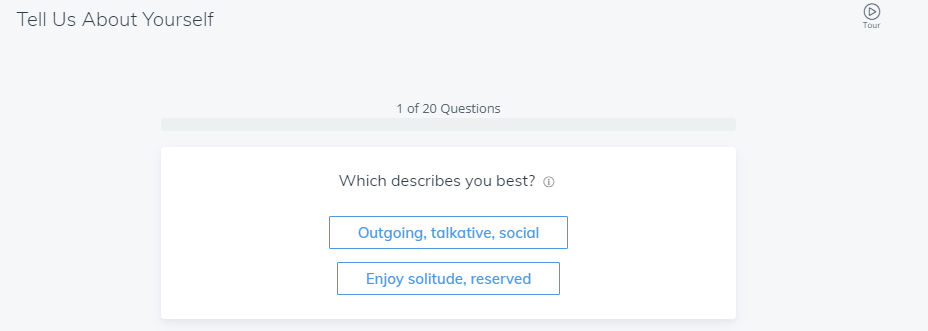 Module: Outcomes
With this Module you can…
Explore career outcomes data from your fellow *SCHOOL NAME* alumni
Filter the data by major, employer, job category, and/or skill 
View salary information and common jobs
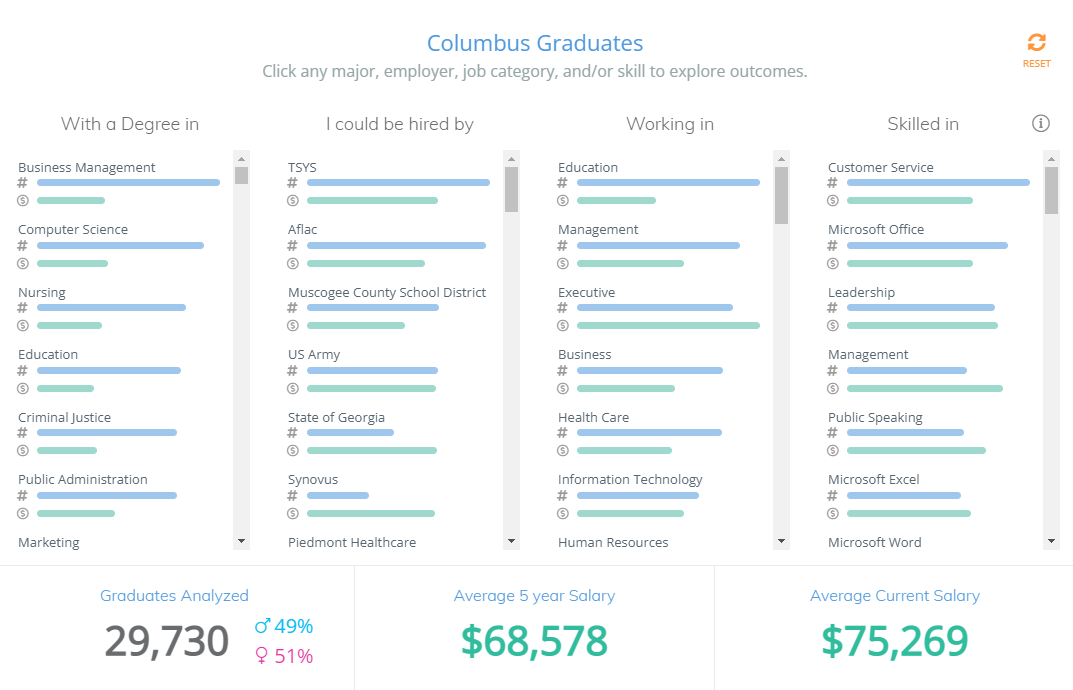 Module: Search 360
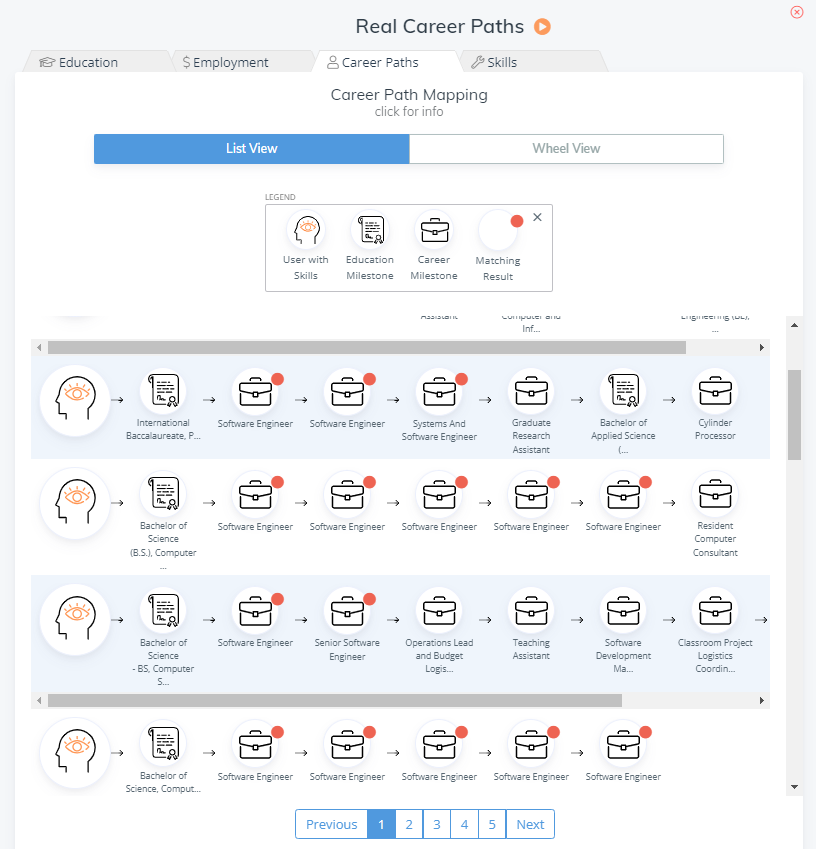 With this Module you can…
Search our entire dataset of 135+ million people 
Search by Job Title or by Major 
View education outcomes, salary information, common jobs, top companies, and skills data for the people in your search
Explore career paths from real people
Module: Tuition
With this Module you can…
Put in your expected cost of education and your student loan terms to calculate your likely monthly payment
Play around with different possible salary outcomes to see how they will influence your student loan repayment
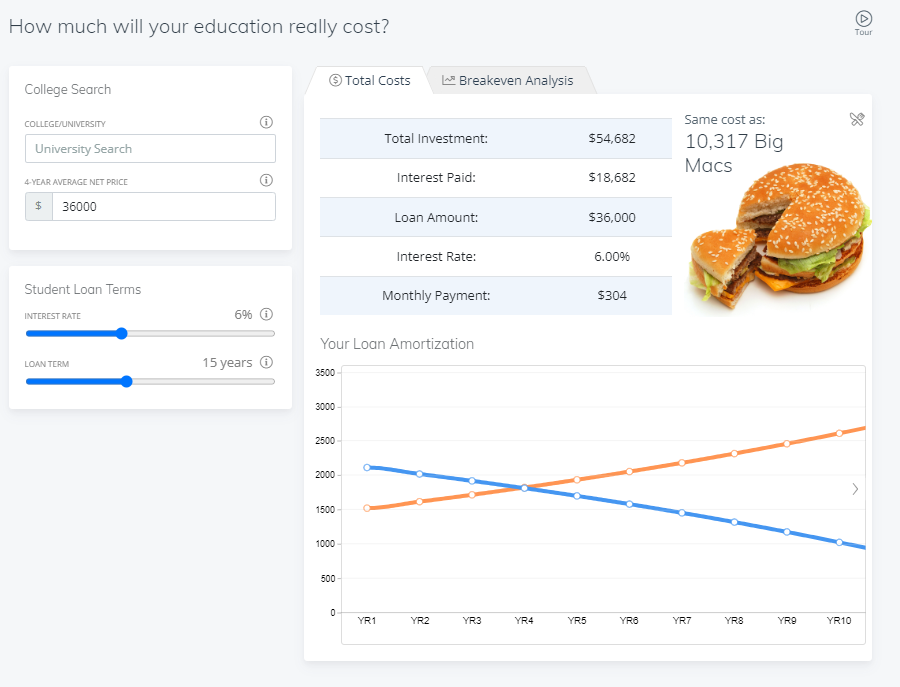 Module: Job Board
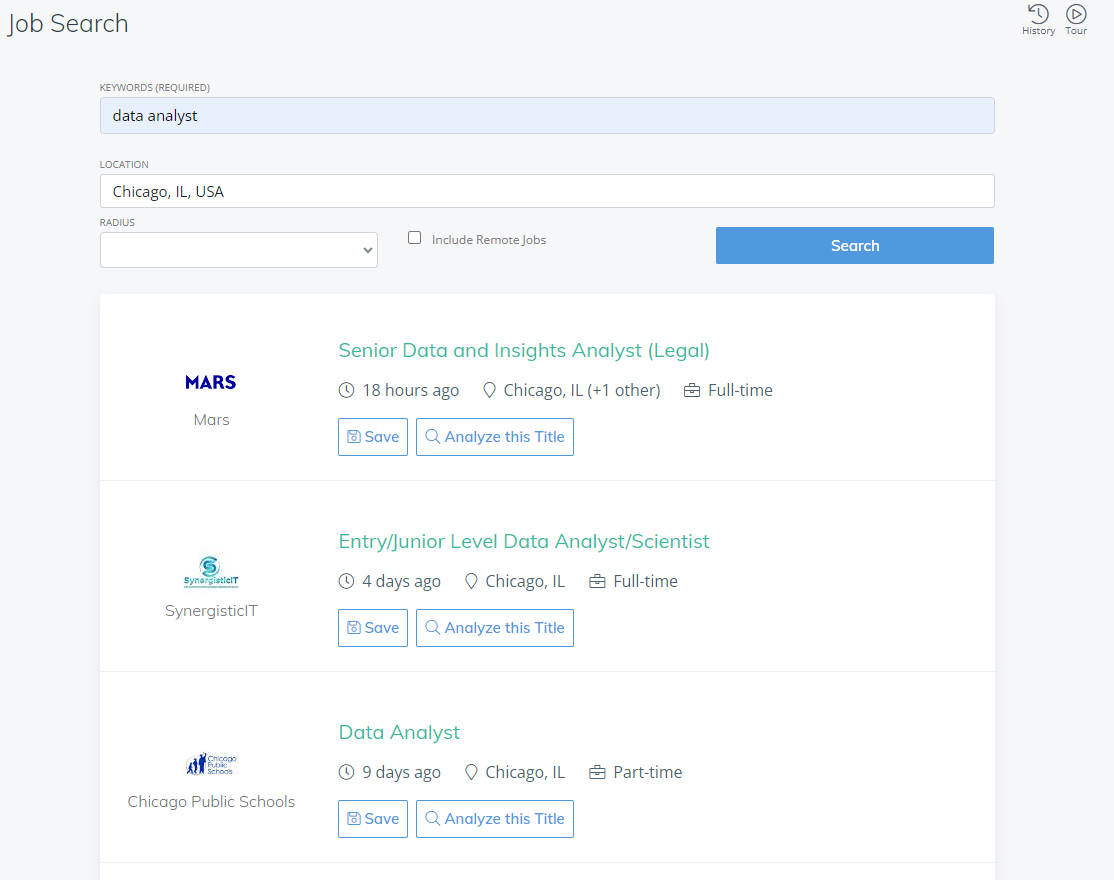 With this Module you can…
Search for jobs that are currently posted publicly online
Search for remote jobs and/or jobs in your desired city, state, or zip code
View and save job postings that interest you
Next Steps & Resources
Log into the platform and get started! **WEBSITE LINK**
Make an appointment with your Career Advisor **LINK**
Have questions? Send a chat message to the Steppingblocks team within the Digital Career Counselor platform
Check out Steppingblocks resources: 
Digital Career Counselor Guide 
Steppingblocks Help Center: Digital Career Counselor
Next Steps for Students
Interview Guide for Students
Skills Employers Seek